Wellesley College 
Class of 2003
20th Reunion Digital Memory Book
Hello! What is this?
For our 20th Wellesley Reunion we are doing a digital record book. We will send out the complete “book” as a pdf. 

Please take a look and pick a slide template that you like - or even make up a whole new slide that suits your vibe. You’ll notice that there are different examples of slides in this deck. Some are more finished and others have a real paint-by-number vibe. 

Save a local copy for you to edit.

You can make 1 slide or more if you want to.
Once your slide/s are ready, you can upload them to our google form or email them to Wellesley2003Reunion@gmail.com
FAQs
Q. Do I have to use google slides?
No, you can use any program you want to create your book page or pages. Upload your slide(s) to our google form or send a pdf of your page/s to Wellesley2003Reunion@gmail.com

Q. What’s the smallest font size I can use? 
These pages will likely be viewed digitally so people will be able to zoom in a bit. Even so, we didn’t go smaller than a 10 point font in the templates - folks may print them out and some of us are already wearing reading glasses.  

Q. What’s the due date? 
Send in your page/s by April 25th

Q. I have more questions!! To whom should I address them????? 
Send April Randall and Morgan Munro (reunion co-chairs) your questions via Wellesley2003Reunion@gmail.com
Slide Templates
You can send in multiple slides or one!
Use any of these or make up your own :)
Different slide templates have different vibes - check them out and see if any of them work for you. You can edit anything or make up a slide - whatever works for you!
My family: My wonderful nieces Zelda and Peach
The beach is my happy place these days!
Name at Wellesley, Current
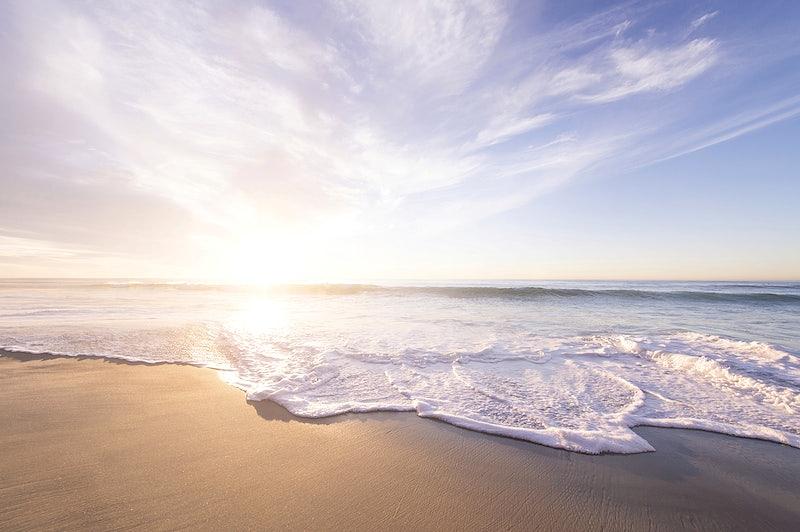 Student Name at Wellesley & Current Name
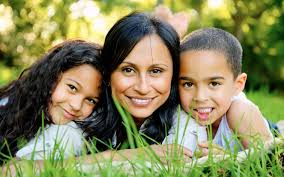 Address
City, State, County
Postal Code 

Email 
Phone Number 

Social Media accounts
I started baking in the pandemic and haven’t stopped!
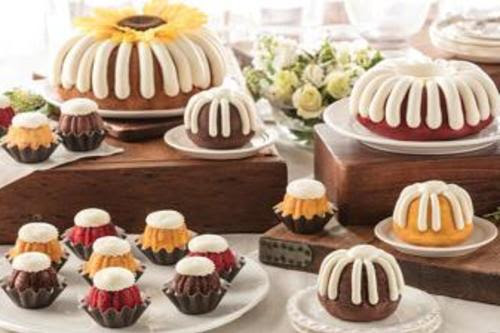 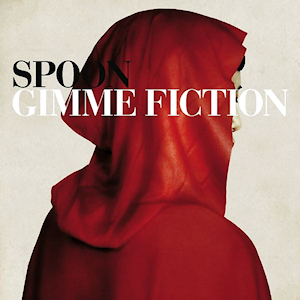 Work Info: Role/Title 
Employer

How would you explain what you do to a child?
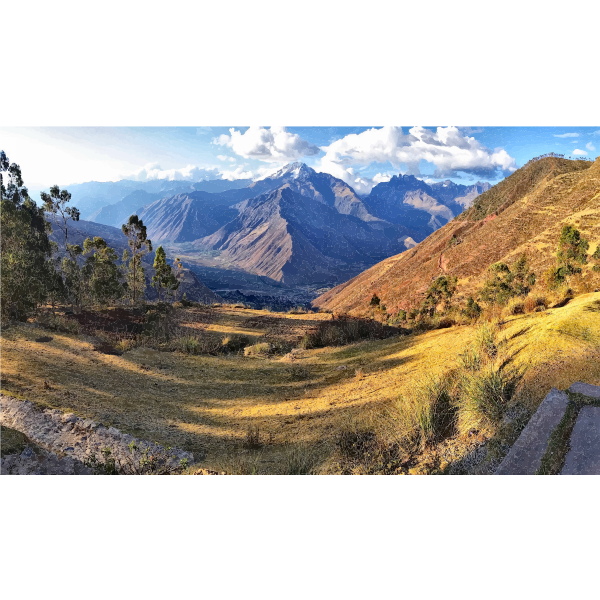 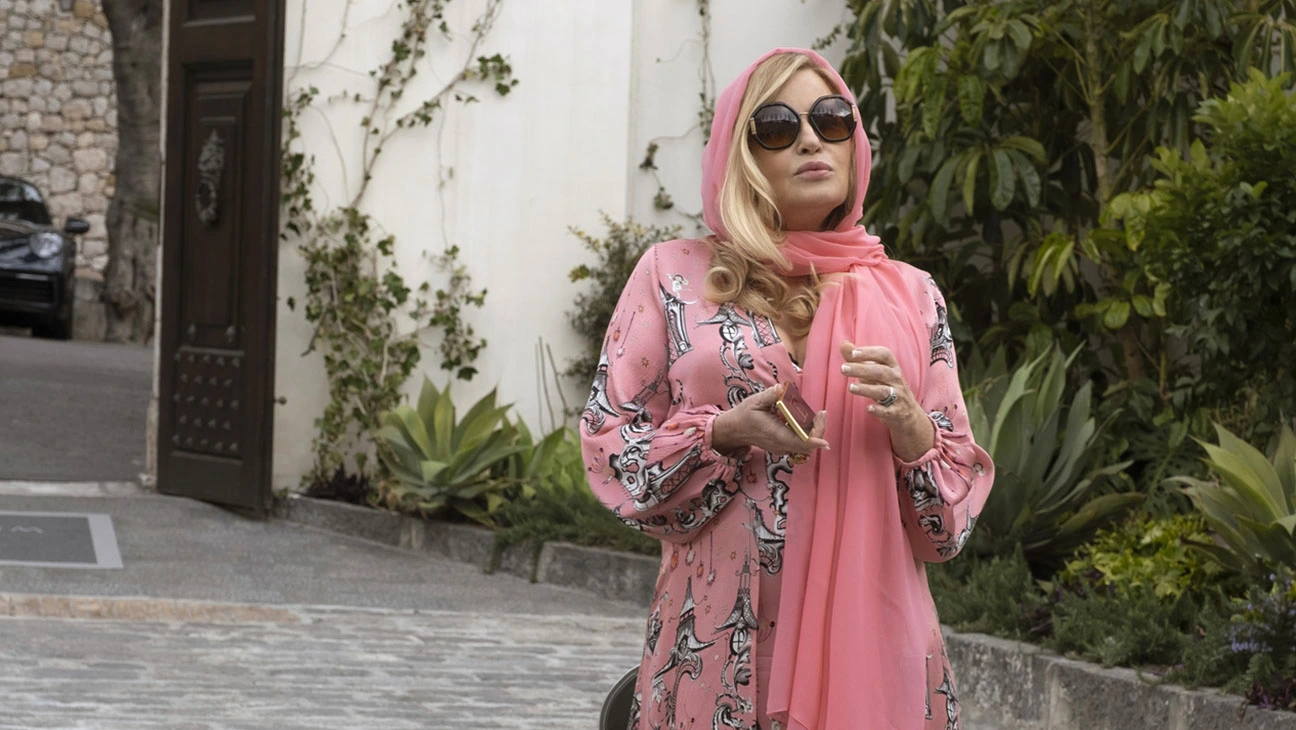 Heavy Rotation: I’ve been playing this album for 20 years!
Volunteer work:
My next adventure is a trip to Peru in 2025!
I’ve loved watching the White Lotus!
[Speaker Notes: Q. Who are these people on the slides and why don’t you recognize them? 
Because they are made up! Don’t worry! You shouldn’t know who they are. ;)]
My family: Add your photo and caption here
Where’s your happy place?
Name at Wellesley, Current
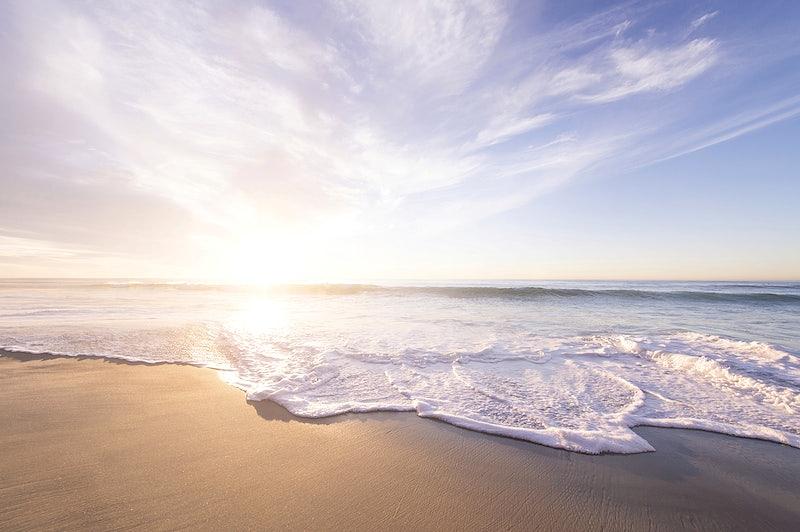 Student Name at Wellesley & Current Name
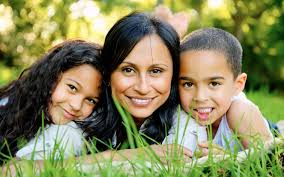 Address
City, State, County
Postal Code 

Email 
Phone Number 

Social Media accounts
Your hobbies
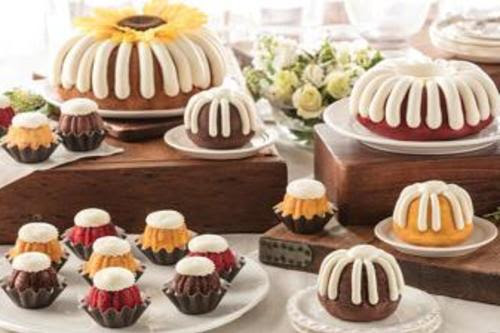 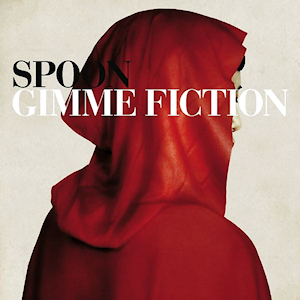 Work Info: Role/Title 
Employer

How would you explain what you do to a child?
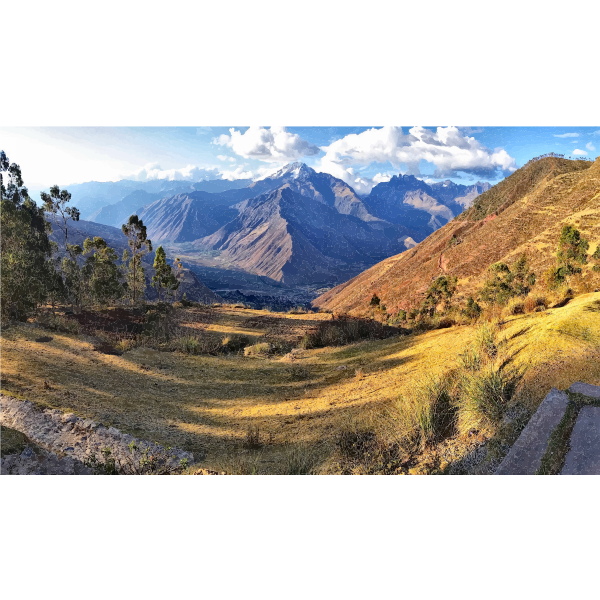 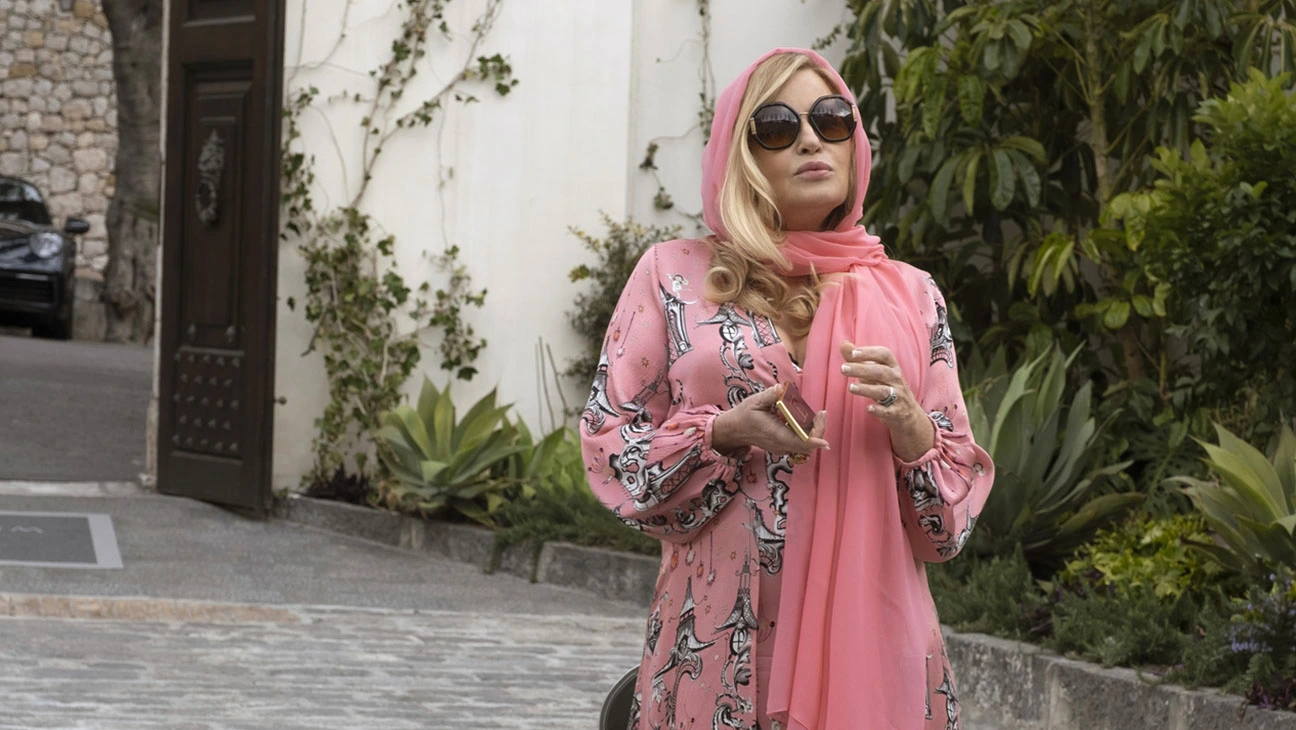 Heavy Rotation: What have you been listening to lately?
Volunteer work:
What’s your next adventure?
What have you been reading or watching?
At ??????: Insert copy here
At work: I own a custom divorce cakes bakery and business has been amazing!
Name at Wellesley, Current
Student Name at Wellesley & Current Name
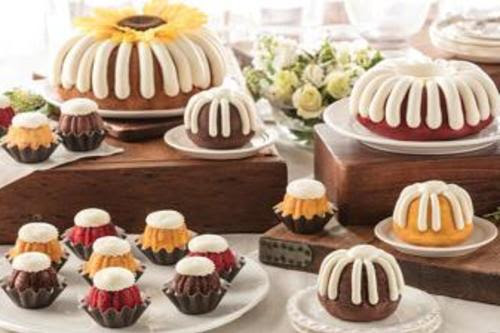 Address
City, State, County
Postal Code 

Email 
Phone Number 

Social Media accounts
Themed photo here.
Work Info: Role/Title 
Employer

How would you explain what you do to a child?
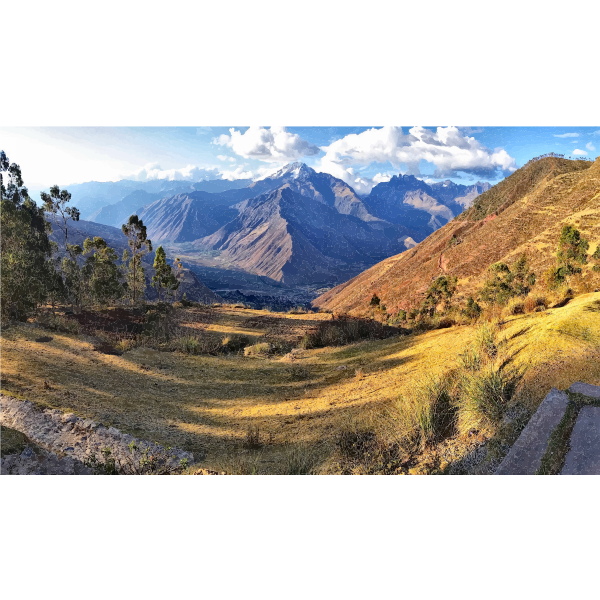 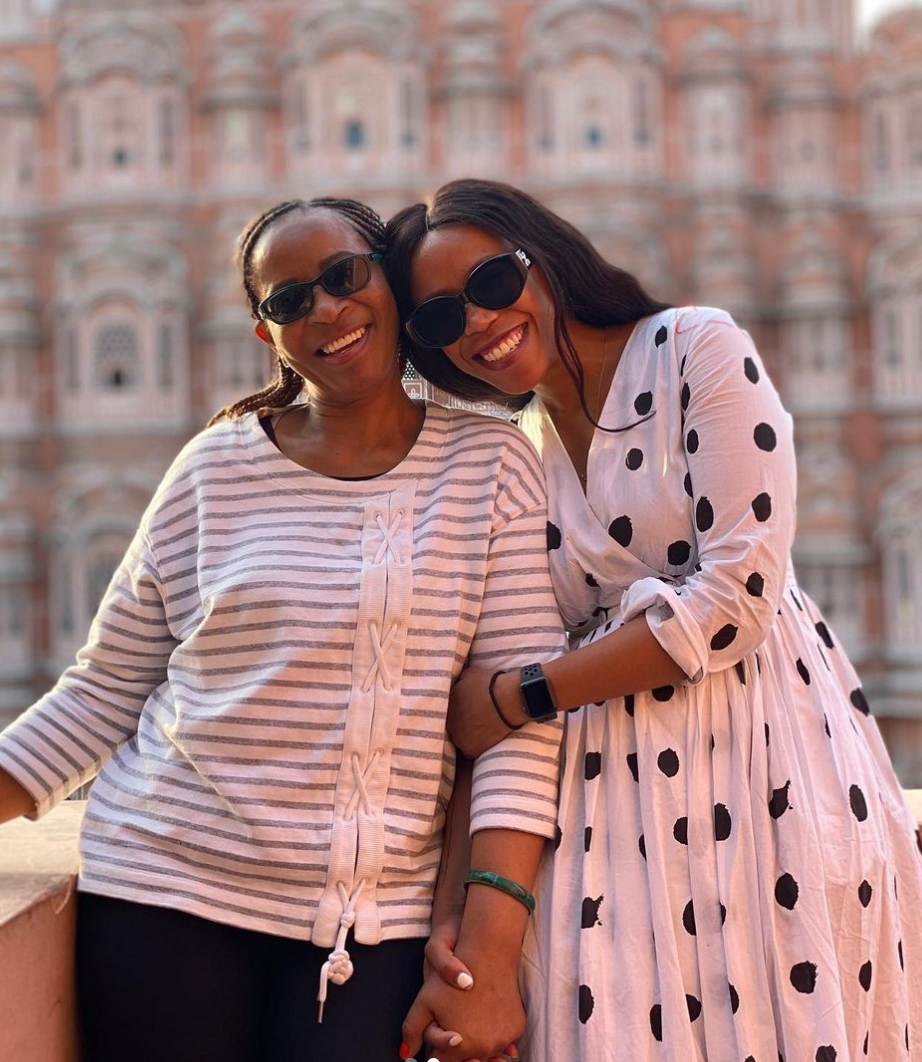 Volunteer work:
At rest: I have fallen in love with hiking and it recharges me every time!
At play: I go on an overseas trip twice a year! Next up: Morocco and South Korea!
In community: add a photo and a caption here
At work: add a photo and a caption here
Name at Wellesley, Current
Student Name at Wellesley & Current Name
Address
City, State, County
Postal Code 

Email 
Phone Number 

Social Media accounts
Themed photo here.
Themed photo here.
Pssst… Use this to get started but make it yours - change anything you’d like!
Work Info: Role/Title 
Employer

How would you explain what you do to a child?
Themed photo here.
Themed photo here.
Volunteer work:
At rest: add a photo and a caption here
At play: add a photo and a caption here
Name at Wellesley, Current
A photo or short story about something tough you’ve faced
It’s been a long 20 years - share something here about your growth or how you’ve changed
Student Name at Wellesley & Current Name
Address
City, State, County
Postal Code 

Email 
Phone Number 

Social Media accounts
“A quote that inspires or sustains you”
Work Info: Role/Title 
Employer

How would you explain what you do to a child?
Share about a time when you stepped back or recalibrated
Share about how your sense of purpose and/or accomplishment has shifted over time
Volunteer work:
I started baking in the pandemic and haven’t stopped!
I’ve loved watching the White Lotus!
My family: My wonderful nieces Zelda and Peach
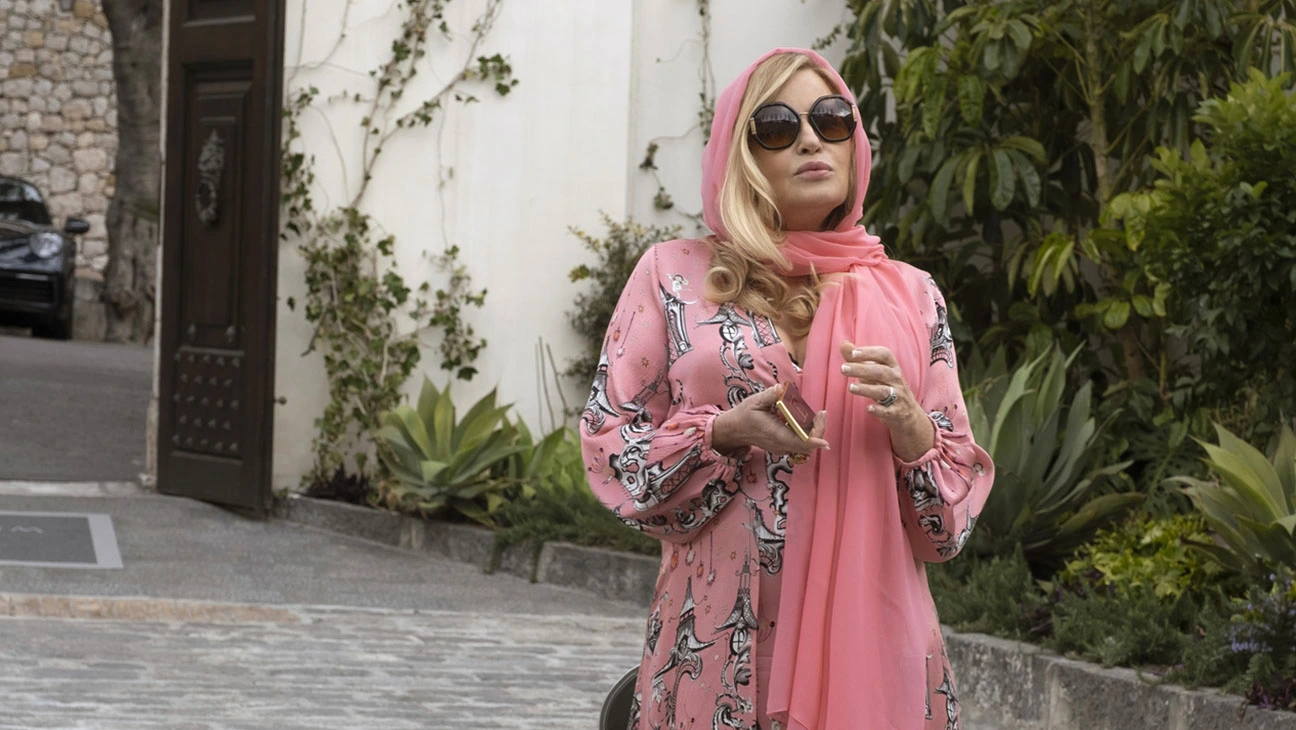 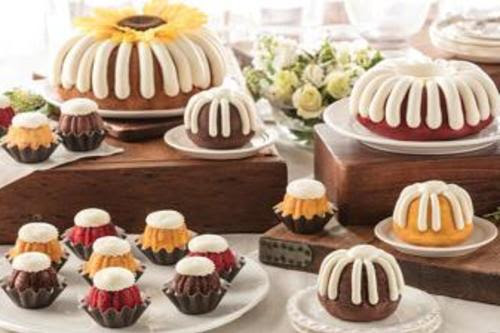 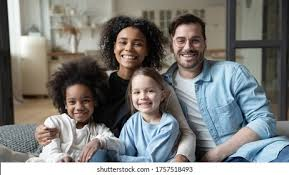 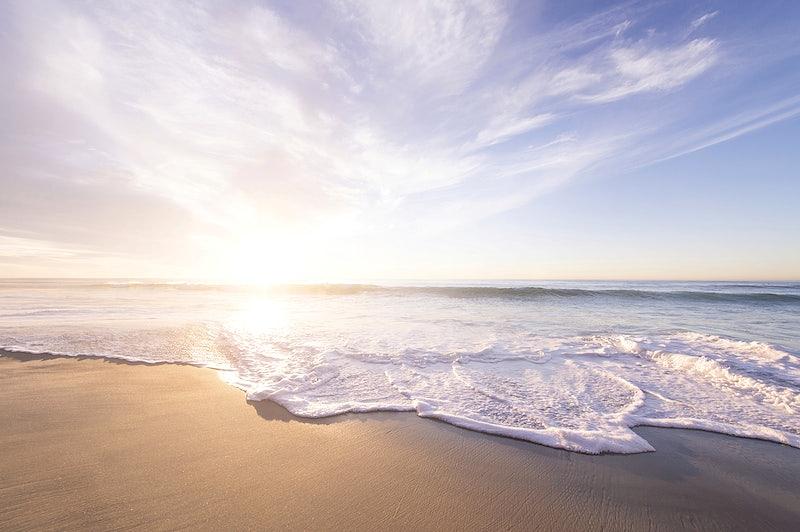 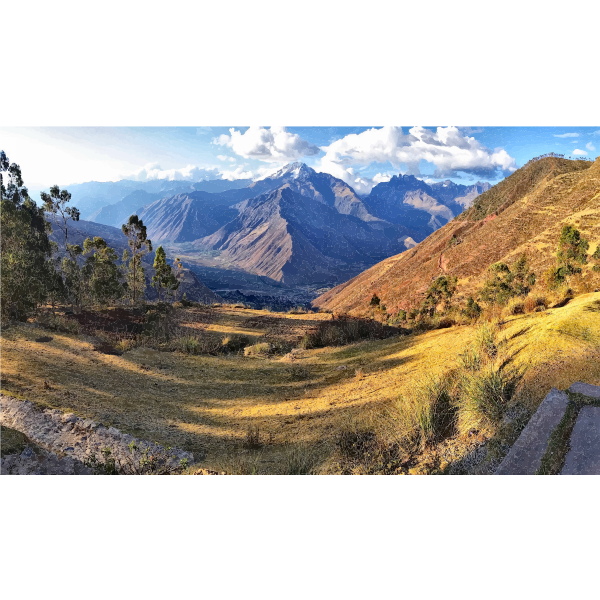 The beach is my happy place these days!
My next adventure is a trip to Peru in 2025!
Name at Wellesley, Current
Work Info: Role/Title 
Employer

How would you explain what you do to a child?
Volunteer work:
Address
City, State, County
Postal Code
Email
Phone 
Social Media
Add a photo and a caption about your hobbies here
Add a photo and a caption about what you’ve been reading or watching here
Add a photo and a caption about you and your people here
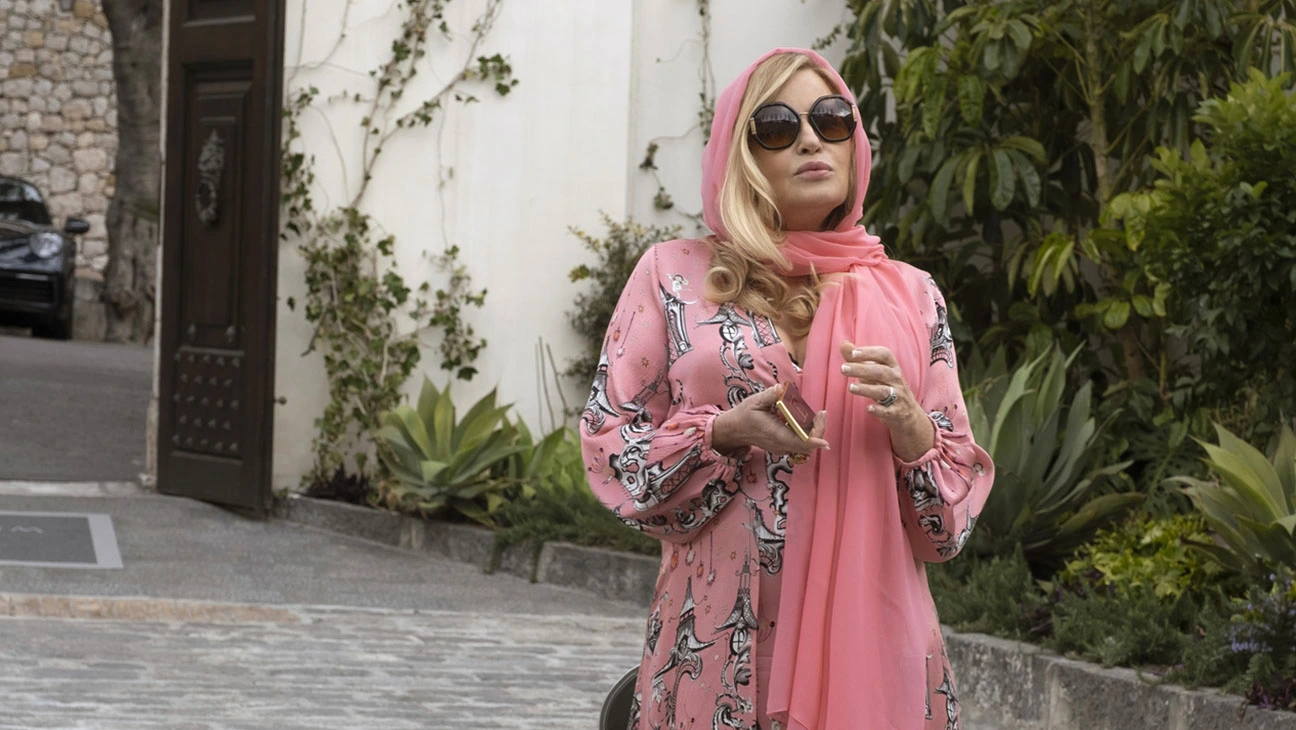 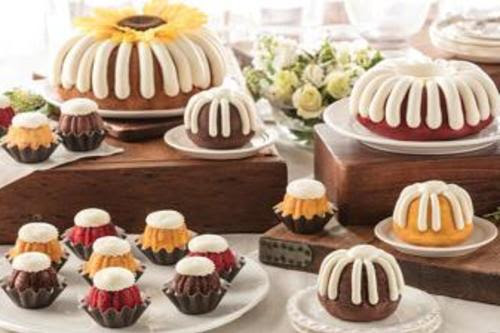 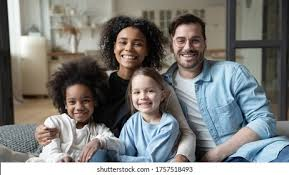 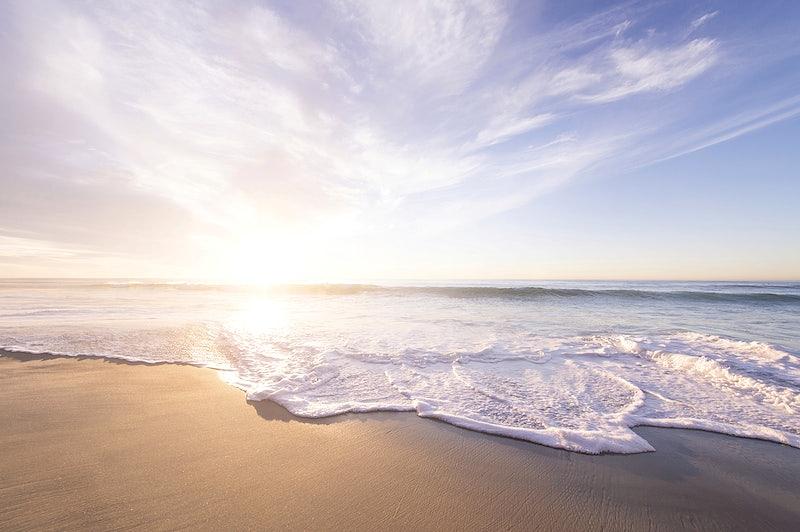 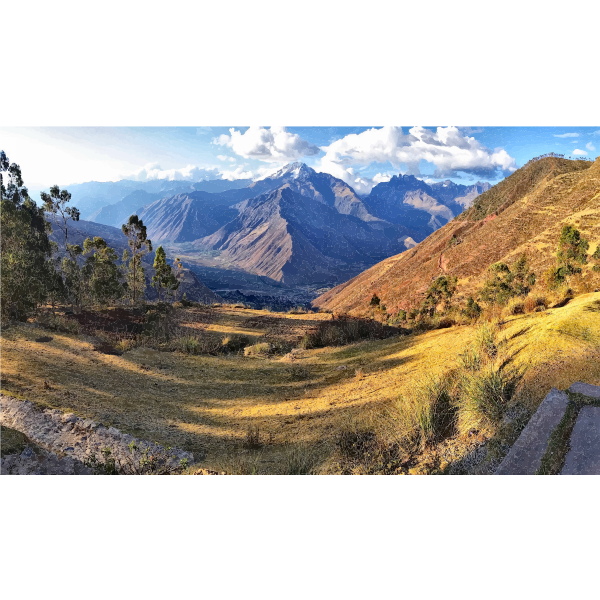 Add any photos or captions that you want to! These are suggestions to get you started
Add a photo and a caption about your happy place here
Add a photo and caption about your next adventure here
Name at Wellesley, Current
Work Info: Role/Title 
Employer

How would you explain what you do to a child?
Volunteer work:
Address
City, State, County
Postal Code
Email
Phone 
Social Media
2003		        	      2008   	                	            2013			      2018			           		2023		   …2028
2021: Closed my shop and became a digital nomad
2008: I moved to NYC

2009: Started business school at NYU
2028: I have no idea! Probably still helping others. I would love to be doing more stand up by then!
2014: Moved to Chicago
2017: Started my own coffee shop!
2012: Went into the Peace Corps
2004: I moved to Portland, Or and started working at Coffee, Coffee, Coffee
2023: I’m working from the road and being a consultant for other restaurant owners!
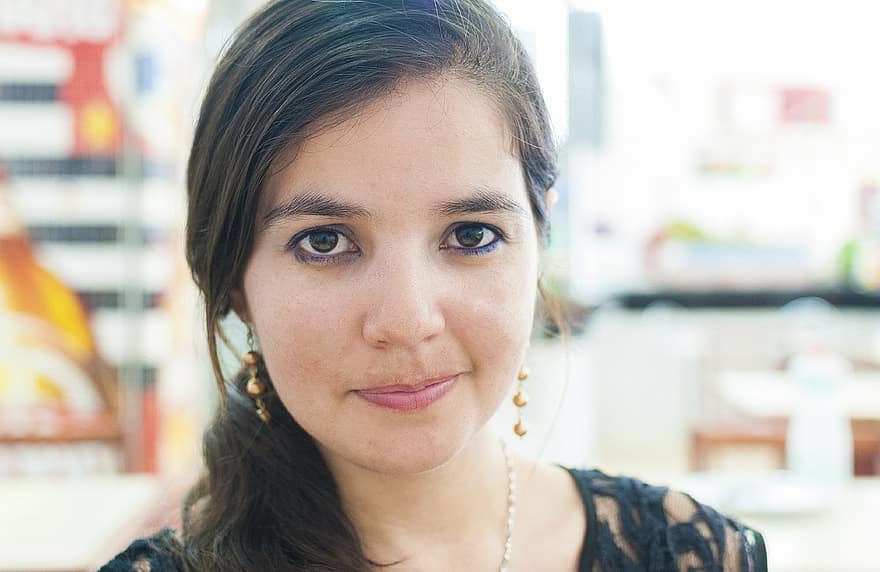 2011: Earned my MBA
2015: Started volunteering with my local community theater troupe!
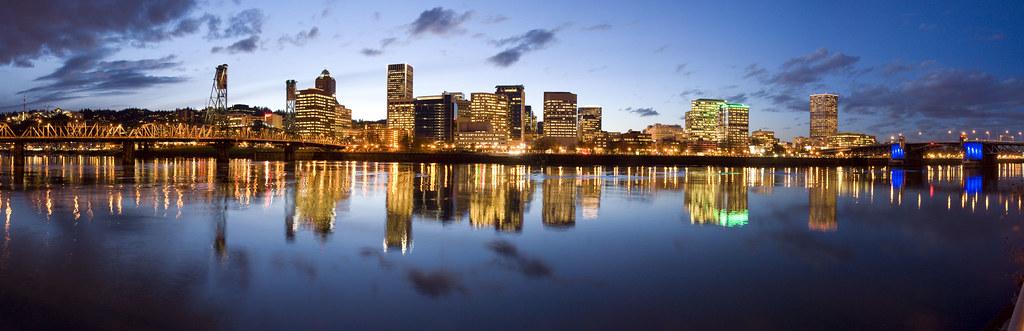 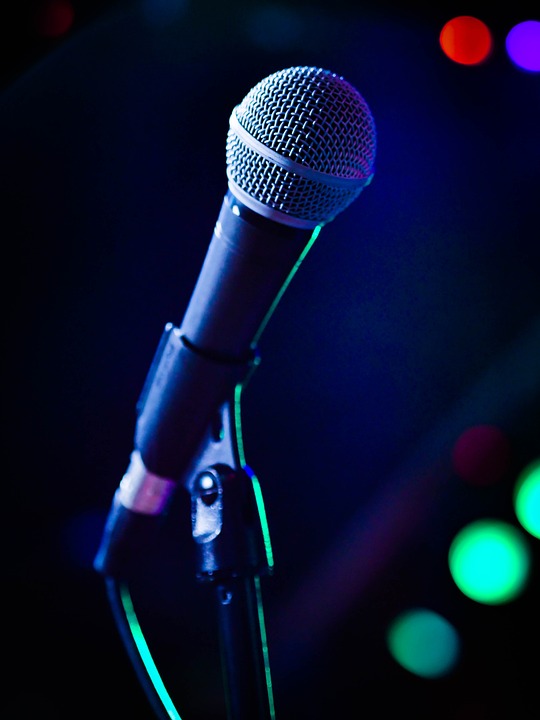 Name at Wellesley, Current
Work Info: Role/Title 
Employer

How would you explain what you do to a child?
Address
City, State, County
Postal Code
Volunteer work:
Email 
Phone Number 
Social Media accounts
2003		        	      2008   	                	            2013			      2018			           	2023			   …2028
Add a photo here from this time in your life
Add a photo here from this time in your life
Add a photo of you 
(and your family if you’d like)
Name at Wellesley, Current
Work Info: Role/Title 
Employer

How would you explain what you do to a child?
Address
City, State, County
Postal Code
Volunteer work:
Email 
Phone Number 
Social Media accounts
If I could have dinner with any person I would choose…
My favorite Wellesley memory is the dessert bar in the dining hall!
Name at Wellesley, Current
Student Name at Wellesley & Current Name
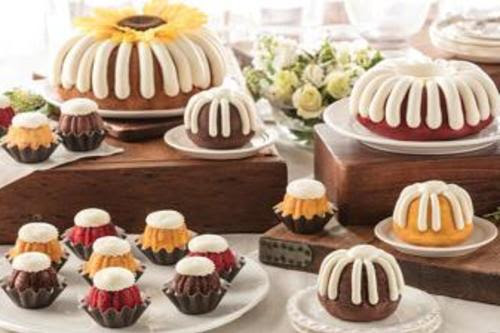 Address
City, State, County
Postal Code 

Email 
Phone Number 

Social Media accounts
Add your photo of cool person/peoples here.
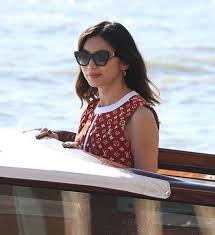 Work Info: Role/Title 
Employer

How would you explain what you do to a child?
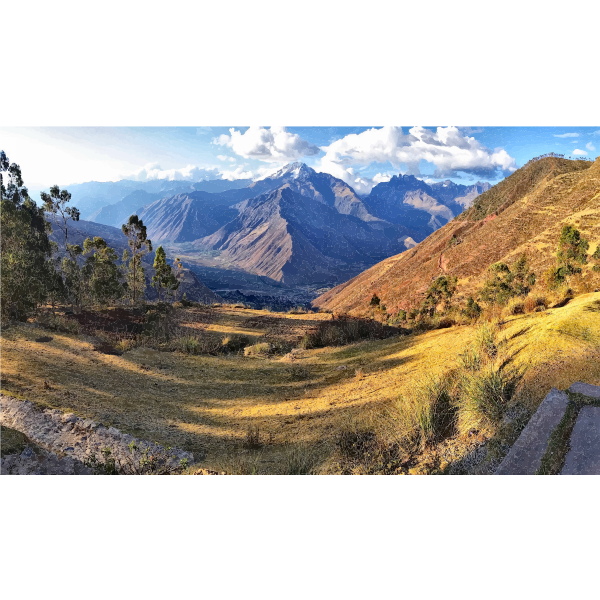 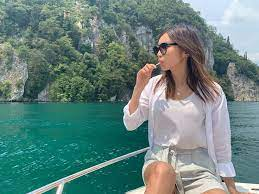 Volunteer work:
My happy place these days is Peru!
My favorite thing these days is travel! I was just in Italy and am going to South Korea next!
If I could have dinner with any person I would choose…
My favorite Wellesley memory is…
Name at Wellesley, Current
Student Name at Wellesley & Current Name
Address
City, State, County
Postal Code 

Email 
Phone Number 

Social Media accounts
Add your photo of your favorite Wellesley memory here
Add your photo of cool person/peoples here.
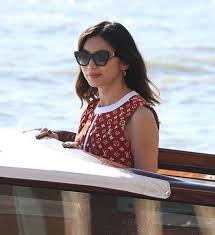 Work Info: Role/Title 
Employer

How would you explain what you do to a child?
Add your photo of you on a trip or your next destination here
Add your photo of your happy place here!
Volunteer work:
My happy place these days …
My favorite thing these days is…